IndiKit: Guía sobre indicadores humanitarios y de desarrollo
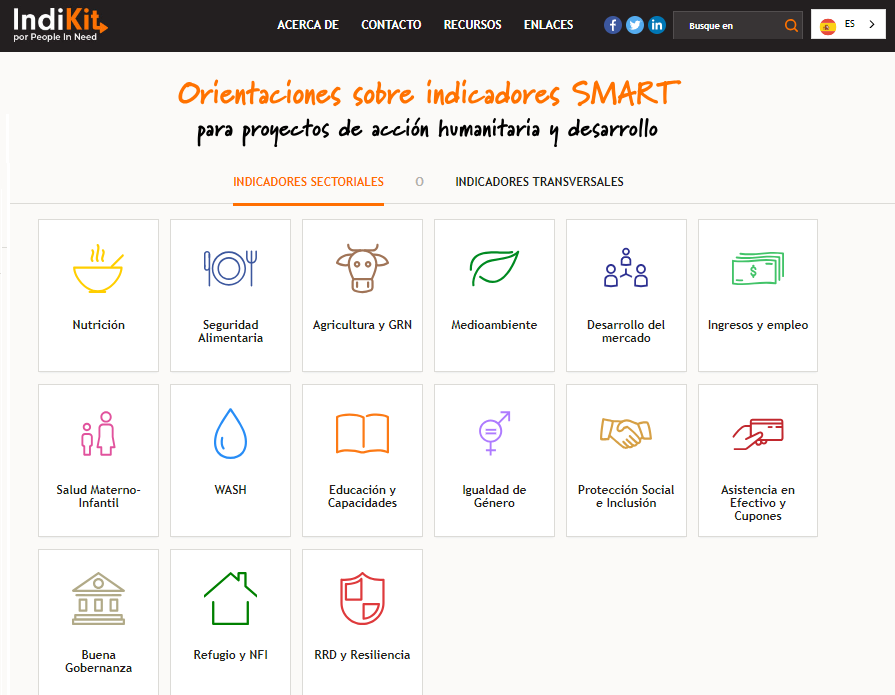 FECHA | ORGANIZACIÓN O PERSONA QUE REALIZA LA FORMACIÓN
[Speaker Notes: Esta presentación ha sido preparada por People in Need (PIN) y Ayuda en Acción para ayudarle a presentar IndiKit a sus colegas y organizaciones asociadas. Debajo de cada diapositiva encontrará sugerencias sobre lo que puede decir sobre la diapositiva en cuestión. 

Preséntate a ti mismo y a la presentación: "En esta breve presentación me gustaría presentarles una herramienta de monitoreo y evaluación llamada IndiKit y explicarles cómo puede ayudarles en su trabajo".]
PRESENTAMOS INDIKIT
es.indikit.net es la guía en línea más completa sobre el uso de indicadores humanitarios y de desarrollo dividida en 24 sectores y temáticas
Cubre más de 500 de los indicadores más utilizados
La guía se basa en estándares existentes (Esfera, agencias de la ONU, donantes)
Tiene como objetivo ahorrar tempo a las trabajadoras y trabajadores humanitarios  y de desarrollo y contribuir a una mejor calidad de los datos
Tiene aproximadamente 60.000 usuarios al año, 
    especialmente de los países del Sur Global
Desarrollada en 2016 por People in Need
Disponible en inglés, español y portugués
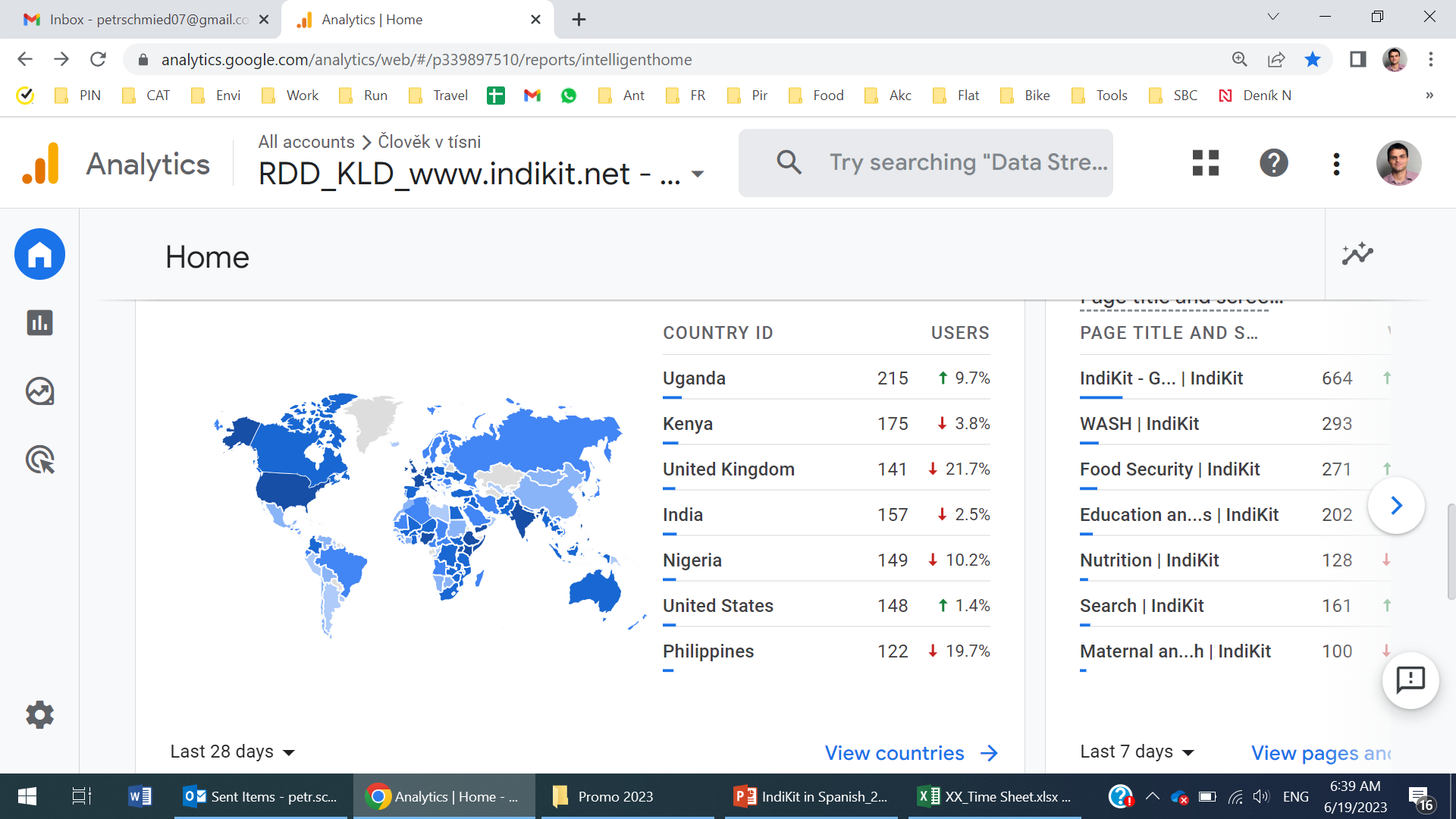 [Speaker Notes: "IndiKit proporciona orientación práctica y fácil de entender sobre el uso de los indicadores más utilizados a nivel de proyecto en más de 24 sectores y temáticas, como XXXX [proporcionar ejemplos relevantes para lo que interesa al público ante el que se está presentando]. Es la guía de indicadores en línea más completa".

"El sitio web ofrece orientación sobre más de 500 indicadores entre los más utilizados".

"La orientación se basa en las normas y orientaciones existentes proporcionadas por los Estándares Esfera, diversos organismos de las Naciones Unidas y donantes".  

"El principal objetivo de IndiKit es 1) ahorrar tiempo a los cooperantes y 2) ayudarles a mejorar la calidad de su monitoreo y evaluación".

"El sitio web es visitado anualmente por más de 60.000 personas - de los países donantes (por ejemplo, EE.UU. y el Reino Unido), pero sobre todo de las regiones afectadas por crisis humanitarias o altos niveles de pobreza, como África Oriental y Oriente Medio."

"IndiKit fue desarrollado en 2016 por la organización humanitaria checa People in Need." 

"Está disponible en inglés, portugués, y gracias al apoyo de la organización Ayuda en Acción también en español. La versión en francés estará disponible en 2024.“]
¿QUIÉN PUEDE BENEFICIARSE DE INDIKIT?
Equipos que formulan propuestas
Equipos que diseñan marcos MEAL
Equipos que preparan encuestas y analizan datos
IndiKit es una gran herramienta para el desarrollo de capacidades MEAL de las organizaciones asociadas o socios estratégicos
[Speaker Notes: "Veamos ahora quién puede beneficiarse más de la ayuda que ofrece IndiKit".

"IndiKit es muy útil para
     - las personas que redactan propuestas, ya que pueden encontrar allí fácilmente indicadores que pueden utilizar
     - las personas que diseñan marcos MEAL, ya que IndiKit no sólo ofrece indicadores, sino también orientación sobre cómo utilizarlos
     - personas que preparan encuestas y analizan sus datos, ya que para cada indicador, IndiKit indica cómo recopilar los datos (a menudo incluso proporciona preguntas específicas para la encuesta) y cómo analizarlos.

IndiKit también puede ser útil cuando trabajas para mejorar las capacidades MEAL de tus compañeros/as u organizaciones asociadas, ya que proporciona muchas orientaciones prácticas".]
¿QUÉ OFRECE INDIKIT?
Explicación de más de 500 indicadores
Orientación sobre cómo recopilar y analizar los datos 
Información sobre cómo desglosar los datos recopilados
Consejos prácticos sobre qué considerar / tener en cuenta al usar el indicador
Enlaces a orientación adicional
Guías rápidas y listas de verificación/control  MEAL en varios idiomas
Calculadora de tamaño de muestra
Posibilidad de tener tu propia versión de IndiKit y personalizarla según tus necesidades
[Speaker Notes: "Veamos ahora qué ofrece exactamente IndiKit:
    - en primer lugar, proporciona definiciones de los más de 500 indicadores más utilizados
    - para cada indicador, ofrece orientación sobre cómo recopilar, analizar y desglosar los datos 
    - ofrece consejos prácticos sobre lo que hay que tener en cuenta al recopilar o analizar los datos; muchos de los consejos se basan en experiencias reales sobre el terreno
    - proporciona enlaces a orientaciones adicionales en caso de que las necesite
    - ofrece guías breves y listas de comprobación sobre los principales aspectos de MEAL, como la preparación de encuestas, la realización de entrevistas individuales, la descripción de la metodología de las encuestas, el desglose de datos, etc.
    - y también tiene una calculadora del tamaño de la muestra que puede ayudarte a la hora de hacer encuestas cuantitativas".

"IndiKit también ofrece a las organizaciones la posibilidad de tener su propia versión del sitio web con su propio sistema de administración que les permite ajustar el contenido del sitio web al trabajo que están realizando." [más información sobre esta opción en: https://www.indikit.net/news/6-do-you-want-your-own-version-of-indikit]]
PREGUNTAS FRECUENTES
¿En qué se diferencia IndiKit de otros kits de herramientas de indicadores?
Ofrece una orientación muy práctica sobre todos los indicadores, es completa y fácil de usar.
¿IndiKit incluye indicadores de donantes?
Cada donante utiliza indicadores diferentes, por lo que no sería fácil enumerarlos todos.
Sin embargo, IndiKit ofrece orientación sobre los indicadores más utilizados.
¿Cómo se relaciona IndiKit con los estándares humanitarios comunes?
Los indicadores se basan y recomiendan el uso de estándares mínimos communes.
¿Cómo se desarrolló la guía?
Siempre que fue posible, se centró en las orientaciones oficiales existentes; si no estaban disponibles, se basó en la experiencia del personal técnico y de MEAL.
Las nuevas orientaciones, así como cualquier cambio, son revisadas y validadas por especialistas temáticos.
[Speaker Notes: "Antes de enseñarles sitio web como tal, me gustaría responder a algunas de las preguntas que la gente suele hacerse sobre IndiKit".¿En qué se diferencia IndiKit de otras herramientas de indicadores?“
La principal ventaja de IndiKit es su practicidad: sólo cubre los indicadores más utilizados y para cada uno de ellos ofrece orientaciones útiles elaboradas a partir de directrices oficiales y de la experiencia sobre el terreno. Esto lo convierte en la guía de indicadores más completa que se puede encontrar en línea. También verás que navegar por el sitio web es muy fácil, ya que desde el principio se diseñó para que fuera muy fácil de usar".

¿Incluye IndiKit indicadores de donantes? 
"IndiKit" se centra en ofrecer orientación sobre una selección limitada de los indicadores más utilizados, incluidos algunos de los que emplean los principales donantes. Sin embargo, no enumera todos los indicadores que utilizan los diferentes donantes. Esto se debe a que muchos de los indicadores de los donantes no requieren una guía sobre su uso (ya que son muy sencillos). La segunda razón es que los donantes suelen utilizar indicadores ligeramente diferentes, incluso cuando se refieren al mismo tema, e incluir todos sus indicadores haría que el sitio web fuese más complicado de usar".

¿Qué relación guarda IndiKit con las normas humanitarias internacionales?
"Las orientaciones presentadas en IndiKit se basan en las normas existentes y en las recomendaciones proporcionadas por las normas Esfera, las agencias de la ONU, los Clusters Globales y otros actores relevantes".

¿Cómo se ha desarrollado la guía?
"El sitio web ha sido desarrollado gradualmente desde el año 2016 por el personal de People in Need (PIN) y especialistas externos colaboradores (muchos de ellos lo hacen voluntariamente). En primer lugar, PIN examina qué quieren conseguir normalmente las organizaciones cuando trabajan en un tema determinado. A continuación, identifica qué indicadores ya se utilizan para medir tales logros. Si no hay muchos indicadores disponibles, PIN propone otros nuevos, en colaboración con los expertos pertinentes. El siguiente paso es desarrollar la guía de indicadores: siempre que es posible, se utilizan guías y normas ya existentes. Si no están disponibles, se desarrollan nuevas orientaciones y su calidad es revisada por especialistas pertinentes“.]
PREGUNTAS FRECUENTES
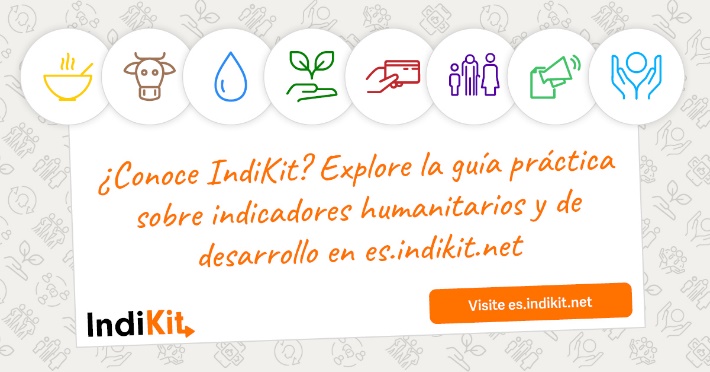 ¿Cómo puedo apoyar a IndiKit? 
Puede proponer mejoras utilizando los comentarios que aparecen al final de cada indicador
Puede colaborar en su promoción a través de las redes sociales (por ejemplo, LinkedIn) y correo electrónico
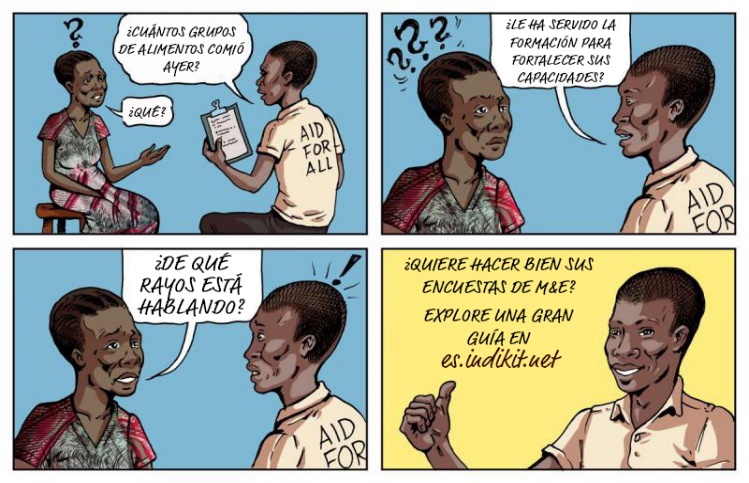 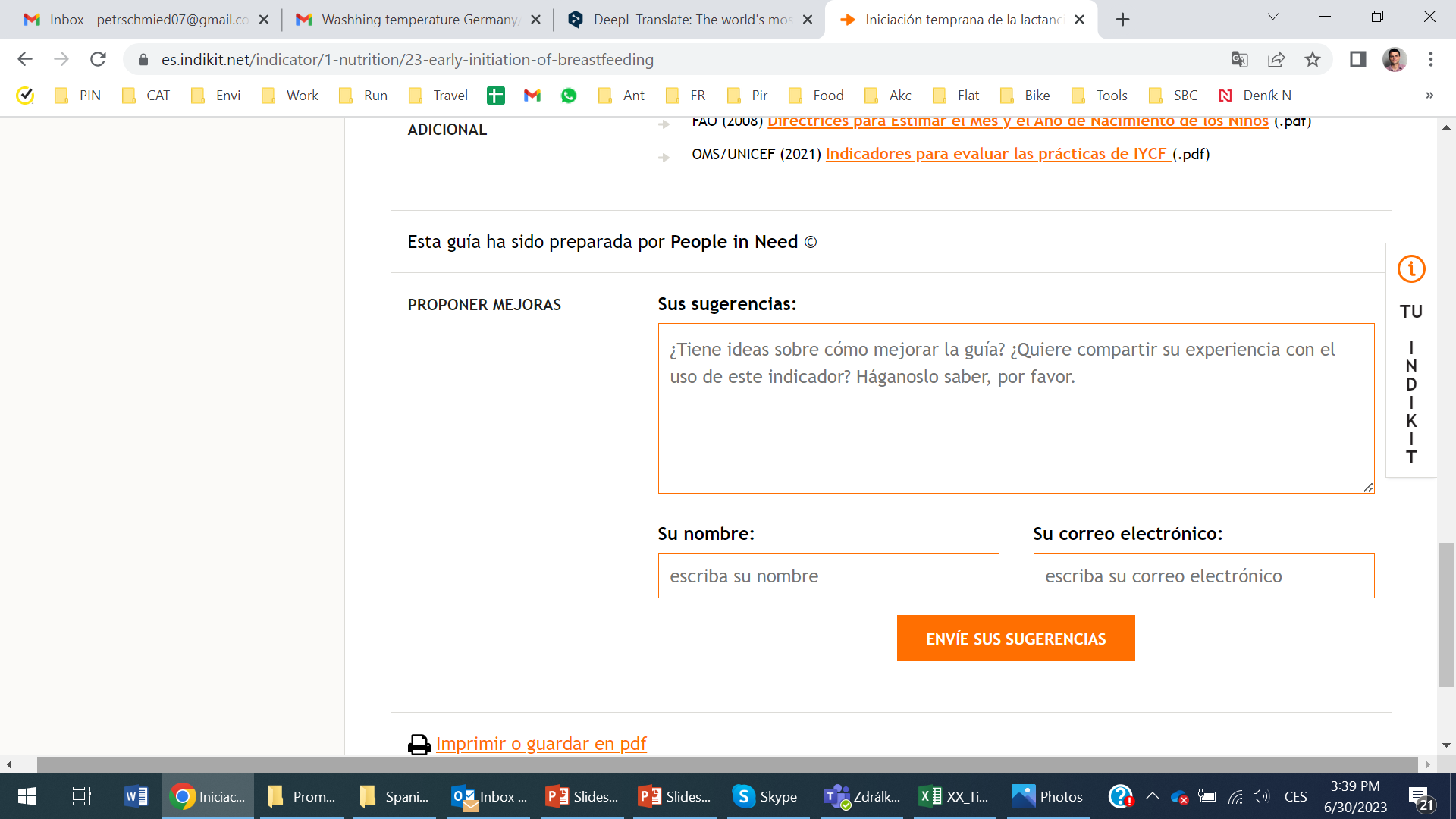 [Speaker Notes: "IndiKit es un recurso que gusta y resulta útil a mucha gente, por lo que a veces preguntan cómo pueden apoyar a IndiKit. Hay dos formas principales de apoyar esta web:
    1) en primer lugar, si tiene alguna idea sobre cómo se podría mejorar alguno de los indicadores, puede rellenar el formulario de comentarios que se encuentra en la parte inferior de cada página de los indicadores; de este modo, IndiKit mejora en función de la experiencia y los conocimientos de sus usuarios
    2) también puede promocionar IndiKit entre otros profesionales: puede enviar un correo electrónico (encontrará una plantilla del texto en el menú superior, en RECURSOS) o puede promocionarlo en las redes sociales, como LinkedIn, Twitter o Facebook; puede utilizar algunos de los banners disponibles en RECURSOS en la web".]
Echemos un vistazo más de cerca a lo que ofrece IndiKites.indikit.net
[Speaker Notes: "Ahora déjeme guiarle por la página web para que vea lo que IndiKit le ofrece".

Entra en es.indikit.net y comparte tu pantalla para que los demás puedan ver la página web. 

Cuando llegues a la página de inicio, muestra y explica brevemente lo siguiente:

1) Dos opciones en la página de inicio: una con indicadores sectoriales y otra con indicadores transversales.

2) En la parte superior derecha de la página web se puede cambiar de idioma. 

3) En la sección sectorial, puede hacer clic en "Nutrición" y luego en el indicador "Lactancia materna exclusiva antes de los seis meses" (nota: puede elegir cualquier otro indicador) y explicar que para cada indicador la gente puede encontrar:
	- la primera información clave es la formulación del indicador en varios idiomas
	- cuál es la finalidad del indicador - para qué sirve
	- orientaciones sobre cómo recopilar y analizar los datos necesarios para el indicador (a veces con preguntas de encuesta específicas)
                        - sugerencias sobre cómo desglosar los datos 
	- consejos prácticos sobre lo que hay que tener en cuenta y lo que hay que garantizar al utilizar el indicador 
	- recursos adicionales sobre el uso del indicador
	- si la gente tiene ideas sobre lo que podría mejorarse o lo que falta, puede proponer cambios utilizando el formulario de la parte inferior de la web

4) A continuación, en el menú superior, haga clic en "RECURSOS" y explique que en esta parte de la web la gente puede encontrar materiales para promover IndiKit (estas diapositivas, banners para redes sociales, plantilla de correo electrónico, etc.), calculadora del tamaño de la muestra, breves guías y listas de comprobación de monitoreo y evaluación, enlaces a recursos adicionales. A continuación, haga clic en "ENLACES" (también en el menú superior) y explique que la gente puede encontrar aquí enlaces a indicadores adicionales utilizados por distintos donantes, instituciones, etc. 

5) En la parte derecha de la pantalla, deberías ver un enlace a TU INDIKIT (o "¿Quieres tu propia versión de IndiKit?"). Muéstraselo a la gente, haz clic en él y di que ahí se explica cómo pueden las organizaciones tener su propia versión de IndiKit totalmente ajustada a sus necesidades. 

Puedes concluir diciendo: "Puedes ver que con 2-3 clics puedes obtener la mayoría de la información que necesitas: es muy fácil".]
¿Tiene preguntas o necesita apoyo?¡Pongase en contacto!
Petr Schmied
Administrador de IndiKitpetr.schmied@peopleinneed.netes.indikit.net
[Speaker Notes: Pregunte a la gente si tiene preguntas y/o comentarios. 

Al final, anímeles a utilizar y promover IndiKit. Diles que si necesitan más información sobre IndiKit, pueden ponerse en contacto con el responsable de IndiKit.]